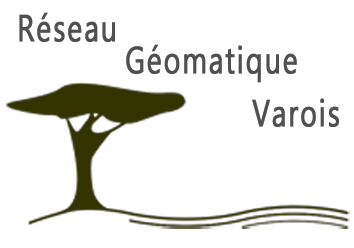 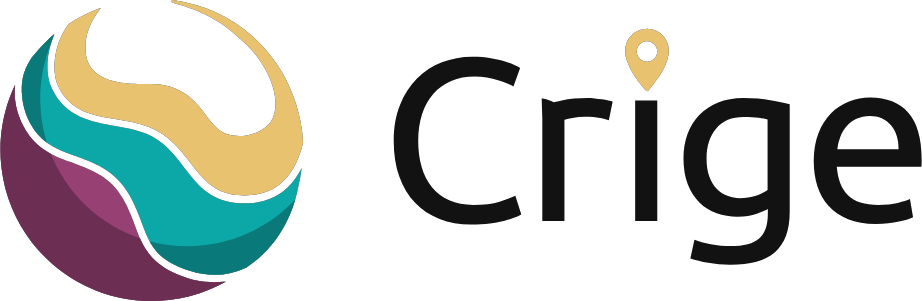 Le jumeau numérique de la France 
et de ses territoires
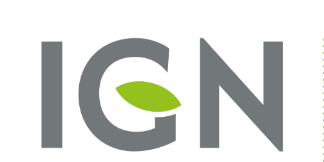 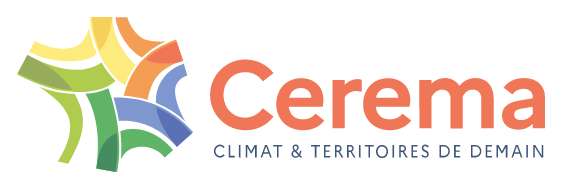 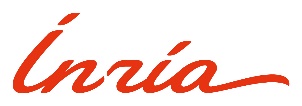 Vers une « équipe de France » des jumeaux numériques
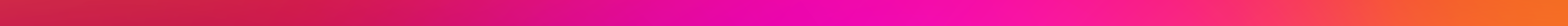 Jumeau numérique de la France et des territoires
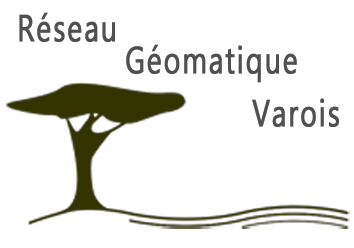 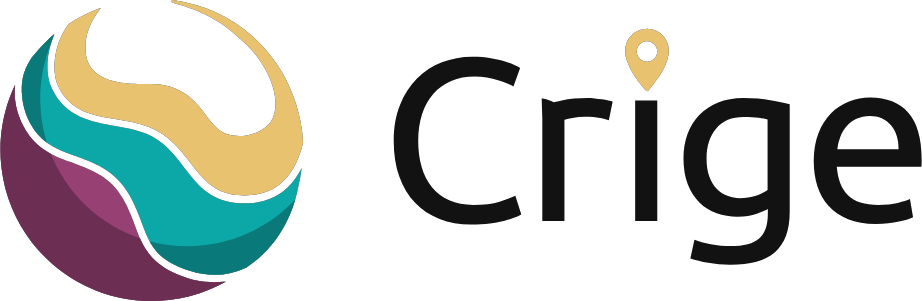 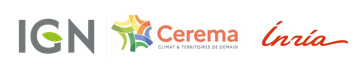 Le jumeau numérique de la FranceUn outil au service de la transition écologique
2) Besoin : 
Comprendre et se projeter
3) Solution : 
Le jumeau numérique
1) Contexte : 
Planifier les transitions
Socle de données multithématiques
Visualisation immersive
Capacités de simulation
Outil d’aide à la décision et au passage à l’action
Anticiper les effets du changement climatique
Simuler des projets (adaptation, aménagement) 
Comparer des scénarii d’action
Faciliter une compréhension commune
Nouvelles réglementations
Préservation de l’environnement
Adaptation au dérèglement climatique
Enjeu de territorialisation des transitions
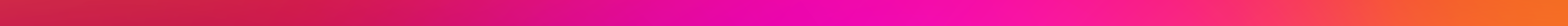 Jumeau numérique de la France et des territoires
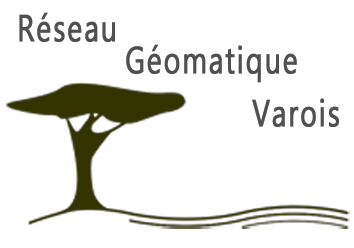 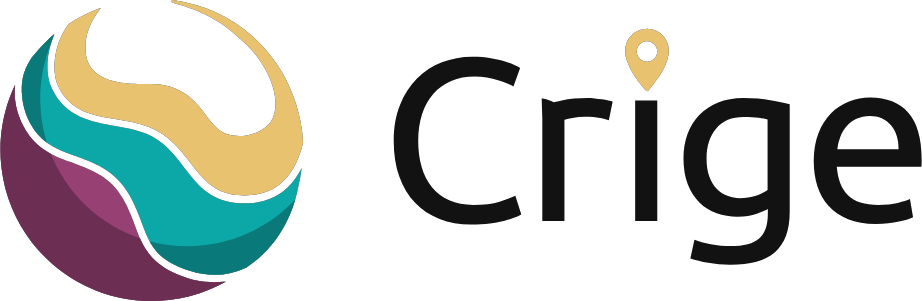 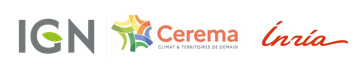 Le jumeau numérique de la FranceUn outil au service de la transition écologique
2. Une opportunité sur le plan économique
Fédérer / mutualiser les jumeaux publics et privés, locaux ou nationaux,
Accompagner l’émergence d’acteurs industriels et le développement de services à forte valeur ajoutée

Opportunité d’accompagner la structuration d’une filière économique / industrielle autour du jumeau et de ses services (dans le contexte de France 2030)
1. Une nécessité en matière d’appui aux politiques publiques
Aménager le territoire différemment, 
Anticiper face aux effets du dérèglement climatique
Optimiser l’efficience de politiques publiques territorialisées.

Besoin accru de pouvoir simuler/représenter les impacts de phénomènes naturels, d'aménagement et de réglementations (en lien avec les objectifs de France nation verte)
Un jumeau numérique de la France et de ses territoires 
pour aider l’Etat, les collectivités et les entreprises à opérer la transition écologique
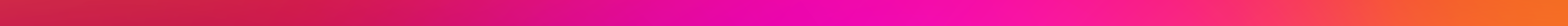 Jumeau numérique de la France et des territoires
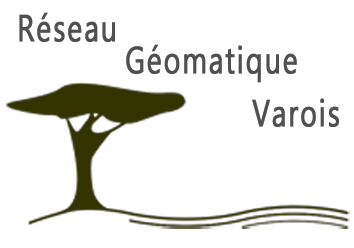 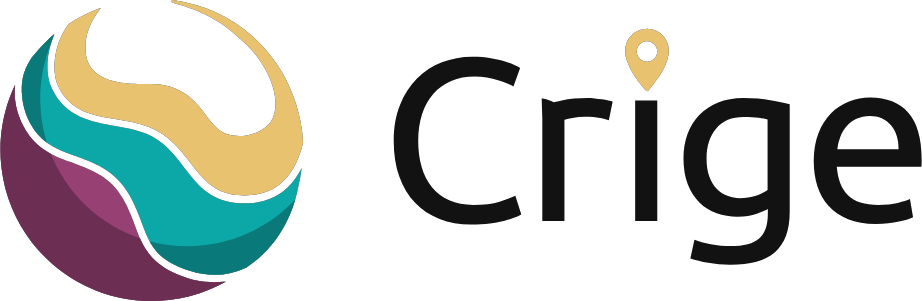 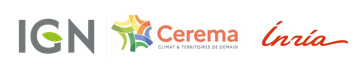 Des réponses existantes mais incomplètes
Des initiatives, mais circonscrites :
A un domaine thématique 
Exemples : jumeau numérique d’un réseau de transport électrique, de transport de gaz, du système ferroviaire, de systèmes biologiques…
Ou à une emprise géographique (très souvent en milieu urbain) 
Exemples : Dijon, Angers métropole, Monaco, Montpellier, Rennes, Strasbourg….

 Besoin d’une vision plus large (géographiquement, thématiquement) :
pour appréhender les dynamiques globales 
pour analyser les phénomènes de façon décloisonnée/systémique
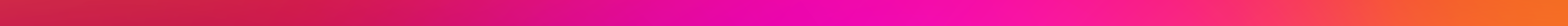 Jumeau numérique de la France et des territoires
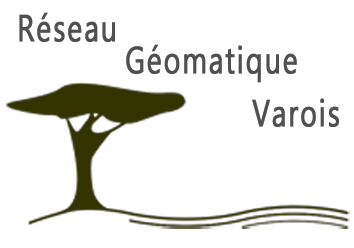 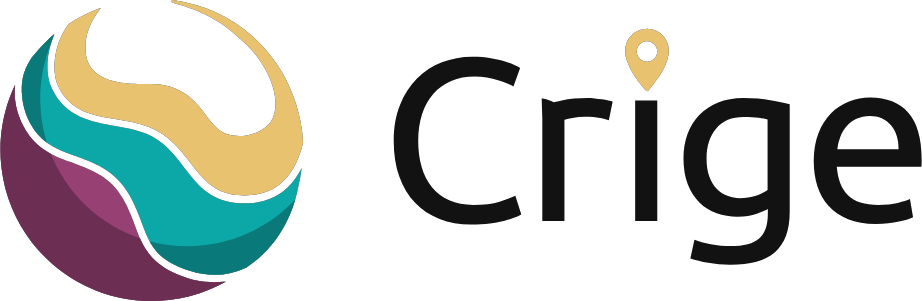 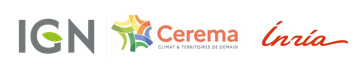 Un projet structuré autour de 3 axes
1
2
3
L’instruction en local
de cas d’usage thématiques

Qui viendra prioriser et challenger les développements du socle technique. 

Au fil de l’eau, et incrémental pour amener progressivement le jumeau vers des capacités d’analyse systémique
Un socle technique
de données et de services 

Offrant une mutualisation pour faciliter le passage à l’échelle. 

Basé sur des données et briques technologiques existantes proposées par des acteurs publics ou des industriels
Un programme de travail en recherche

Pour lever les verrous technologiques en continu, en lien avec les communautés de chercheurs

Dont les résultats pourront être intégrés dans la suite du projet.
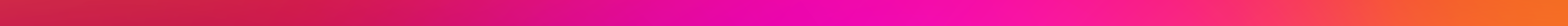 Jumeau numérique de la France et des territoires
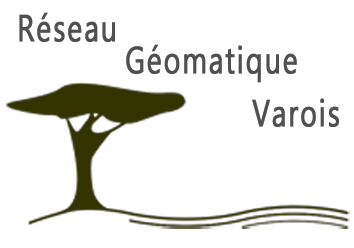 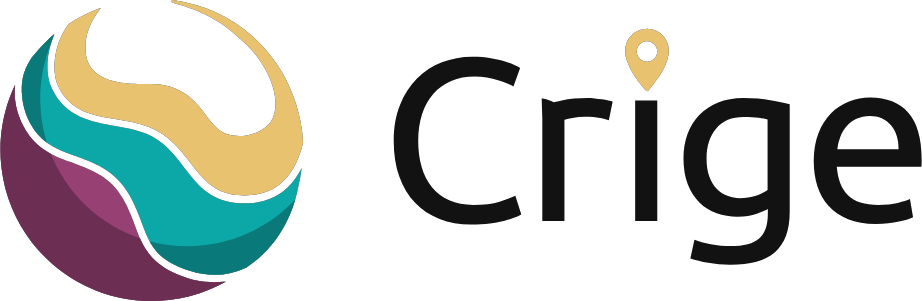 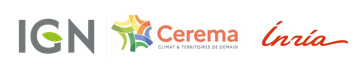 Le socle de données et de services
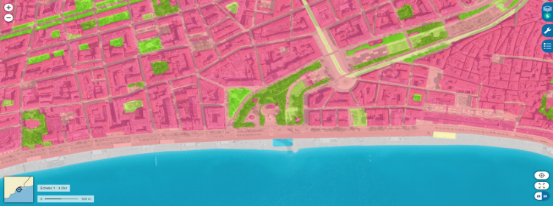 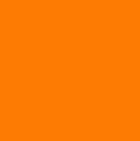 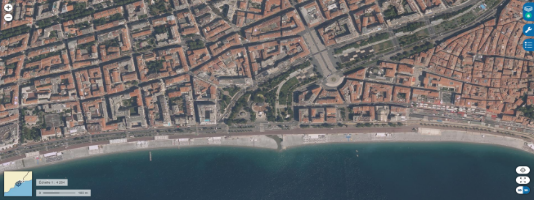 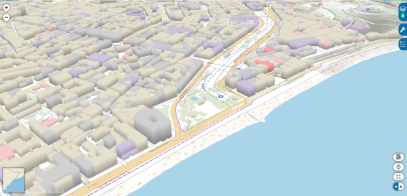 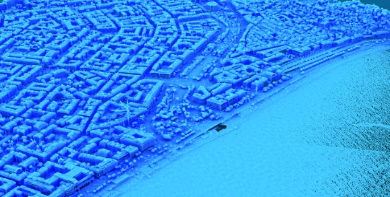 BD TOPO
Lidar HD
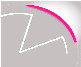 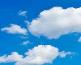 LPIS
BD ORTHO
OCS GE
Une réplique numérique dynamique du territoire 




Des services en ligne pour interagir 
visualisation, navigation, interaction et simulation
ET des capacités de simulation pour projeter 
les effets du changement climatique et les politiques publiques
Socle topographique de la réplique
Enrichissement sémantique, rendu
Autres bases de données métier
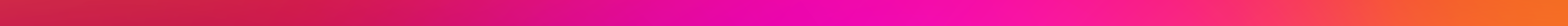 Jumeau numérique de la France et des territoires
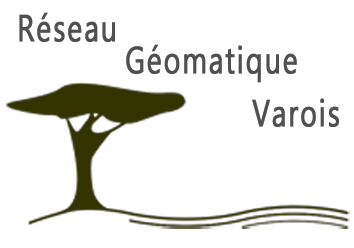 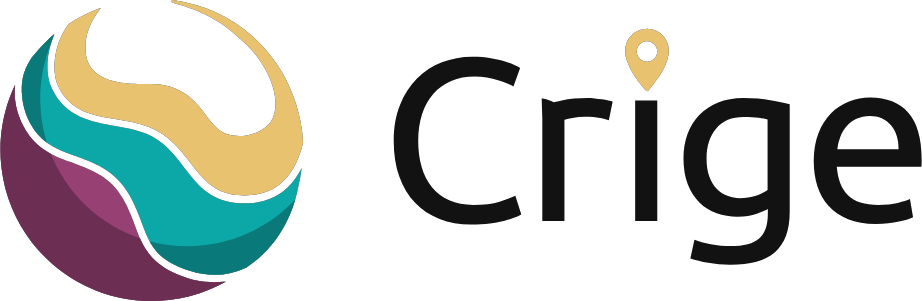 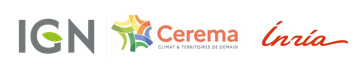 Cas d’usage : outils d'aides à la décisionExemples de problématiques
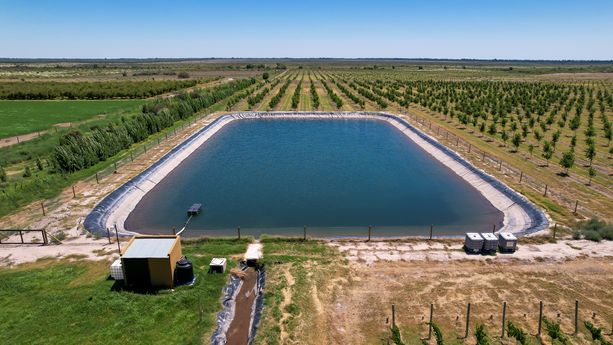 Préservation des ressources hydriques
ressource en eau souterraine (selon prévisions météo, état des nappes...) 
besoins en eau (agriculture, industrie, population...) 
impact des retenues d’eau

Aménagement du territoire : prise en compte de multiples enjeux
évolution démographique 
logements sociaux 
sobriété foncière (ZAN)
zones faibles émissions
accélération ENR (implantation, rendement...)
contrainte paysagère, ilots chaleur/fraicheur conso/prod énergie/eau…)

Aménagement du littoral : mêmes enjeux, mais aussi
recul du trait de côte
risque de submersion
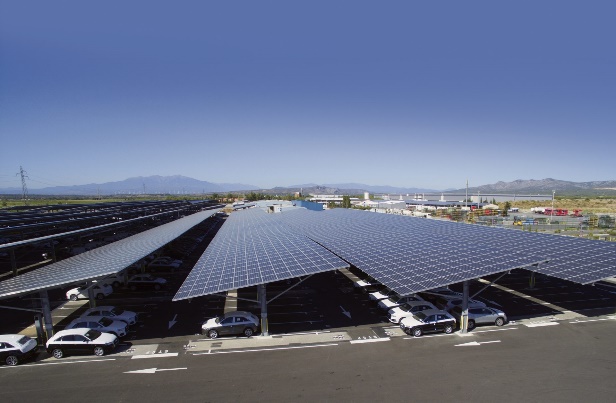 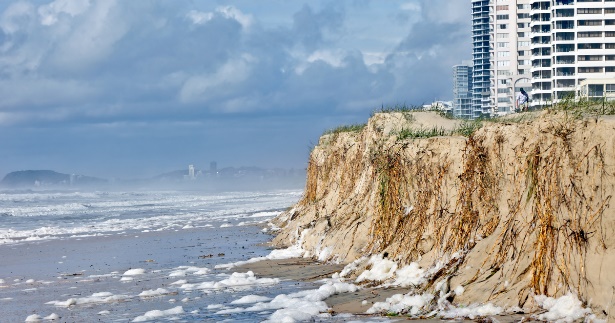 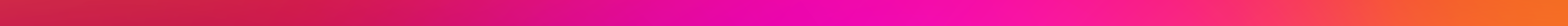 Jumeau numérique de la France et des territoires
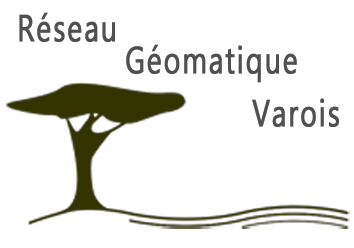 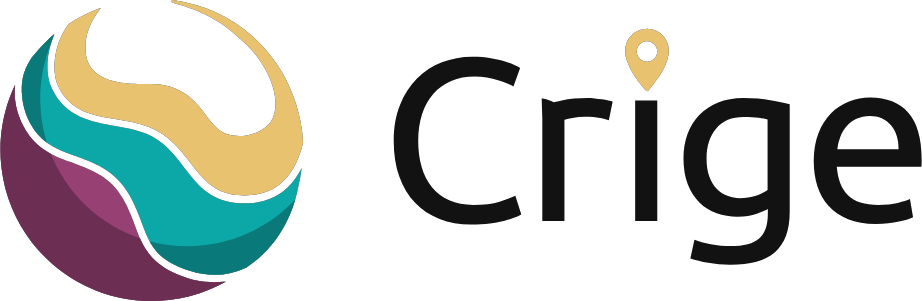 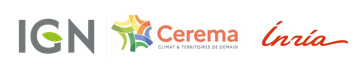 Verrous technologiques et axes de recherche
Elaboration d'un référentiel géographique             précis, cohérent et à jour
Interopérabilité                                                             entre le jumeau national et les jumeaux locaux
Visualisation immersive et réaliste
Interrogation des données affichées
Moteurs de simulation
Géolocalisation d'images et véracité des sources
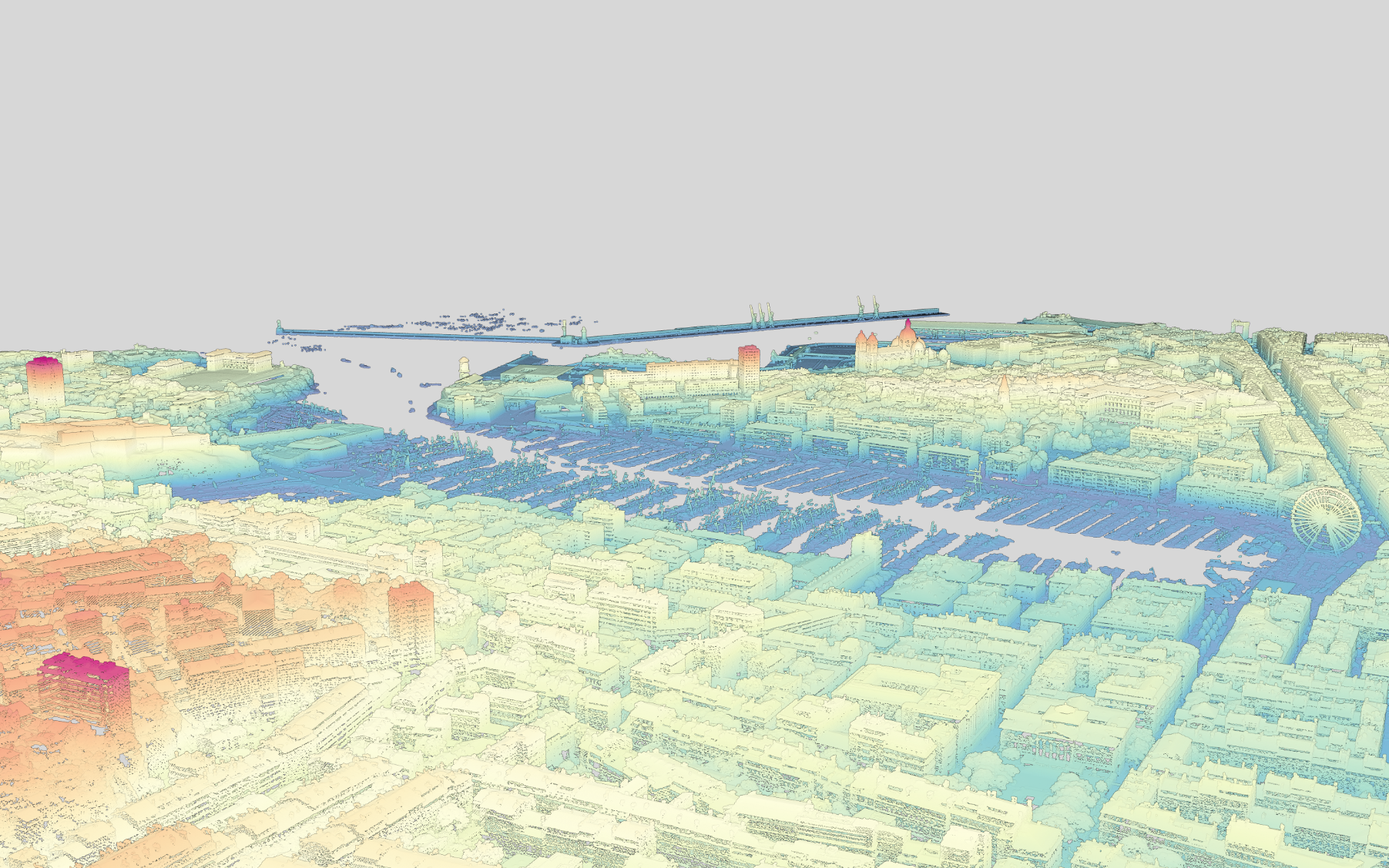 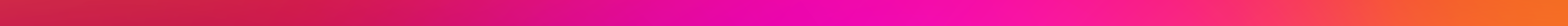 Jumeau numérique de la France et des territoires
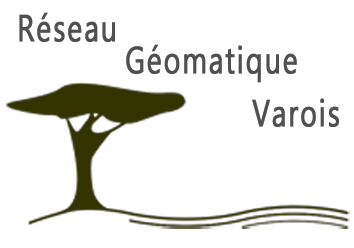 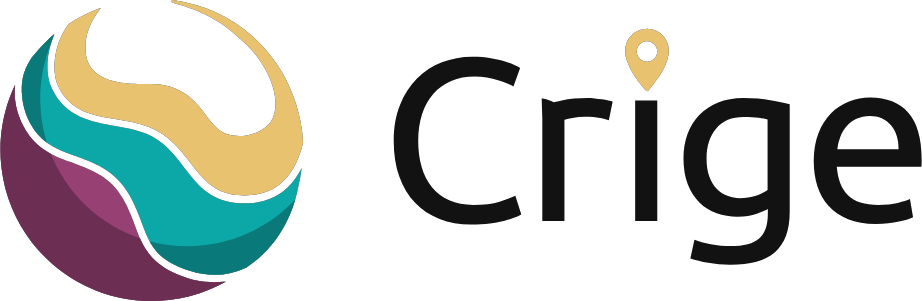 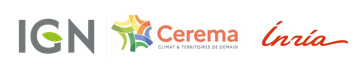 Appel à communs
Pour co-construire le jumeau du territoire
Je réponds à l’appel 
à communs  🔗
à destination des acteurs publics / collectivités, industriels, startups, collectifs de recherche, société civile …
Construire sur l’expérience
Constituer une équipe
Préciser les besoins
Consortium public-privé
IA, cloud, simulations, XR
Socle open-source
Assurer l’interopérabilité avec l’existant
Dépasser les limites existantes
Identifier les thématiques prioritaires
Connaître les outils existants
Du 23 mai au 30 septembre 2024
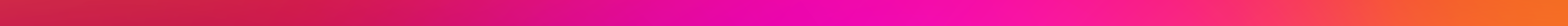 Jumeau numérique de la France et des territoires
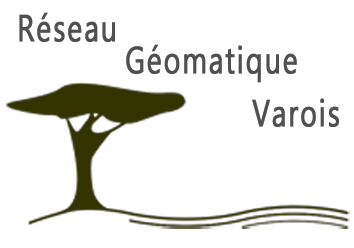 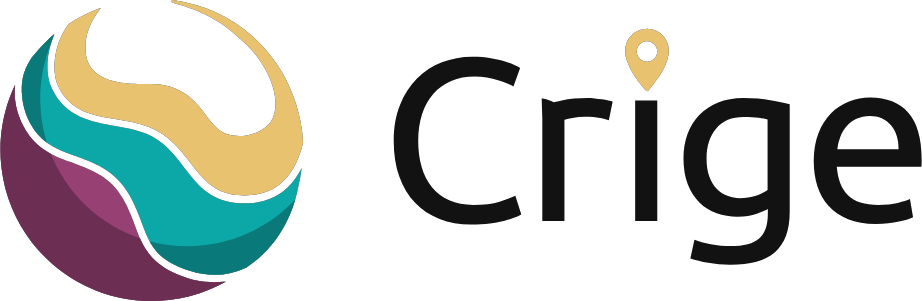 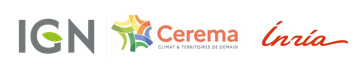 Familles de cas d’usage proposés
Cas d’usage n°3 


Agriculture
Cas d’usage n°2 


Gestion du littoral
Cas d’usage n°4 


Forêts
Cas d’usage n°1


Planification écologique et aménagement durable des territoires
Cas d’usage n°5 


Propagation d’épidémie et épidémiologie d’intervention
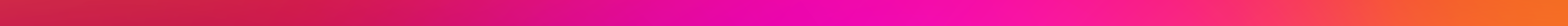 Jumeau numérique de la France et des territoires
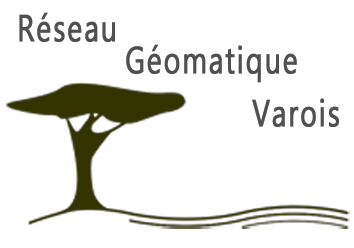 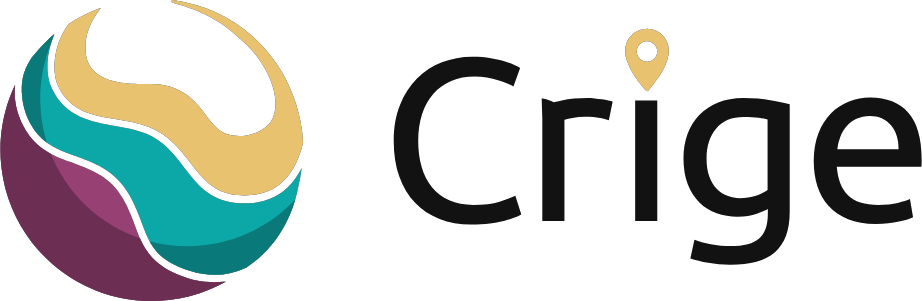 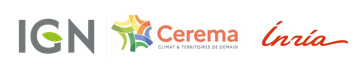 Pourquoi contribuer ?
Les besoins exprimés par les usagers pilotes seront traités en priorité, et ces derniers bénéficieront des services offerts par le jumeau dès les phases de test.  

Le jumeau sera construit en prenant en compte les spécificités des contributions proposées et les opportunités d’interconnexion recensées lors de cet appel.  

Le jumeau numérique de la France sera une plateforme de référence et les solutions qui y seront référencées atteindront un public large.
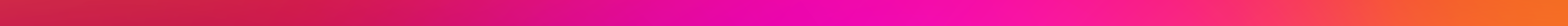 Jumeau numérique de la France et des territoires
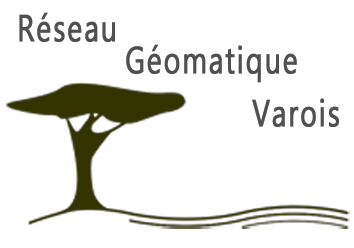 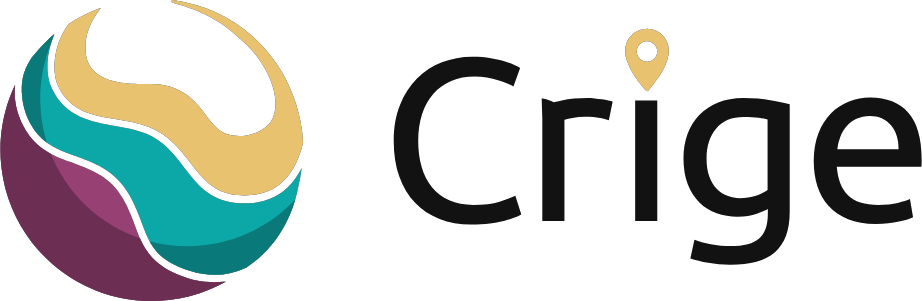 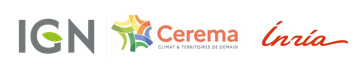 Plus d’informations
Un jumeau numérique de la France pour piloter la transition écologique - Institut – IGN

La recherche au défi du jumeau numérique de la France - Portail IGN – IGN

Les replay des webinaires « Jumeau Numérique de la France et de ses territoires - appels à communs 

Du 31 mai 2024 
Du 19 juin 2024

Et n’hésitez pas à solliciter l’IGN en local : sebastien.bourdeau@ign.fr ou provence-alpes-cote-d-azur@ign.fr
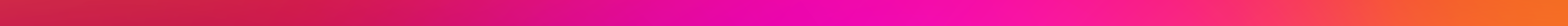 Jumeau numérique de la France et des territoires